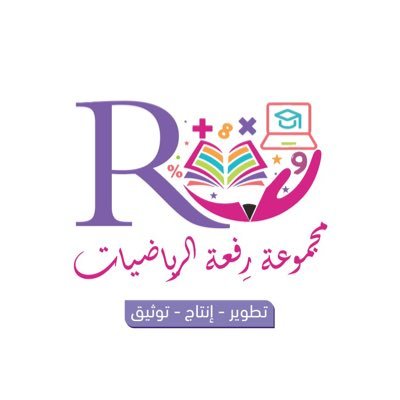 التهيئة
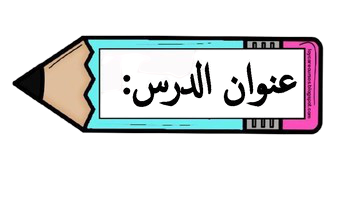 أ.أحـمـد الأحـمـدي  @ahmad9963
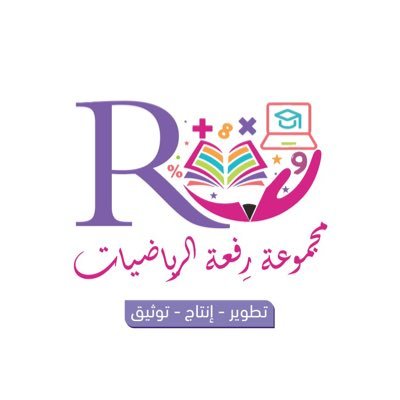 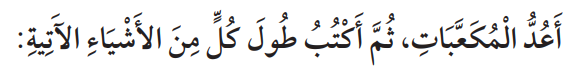 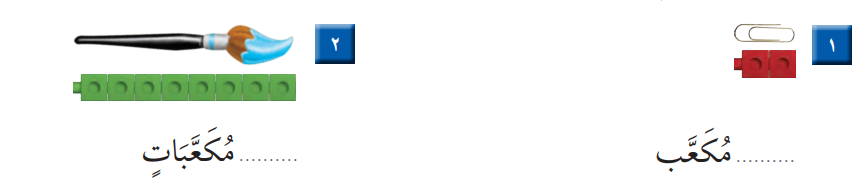 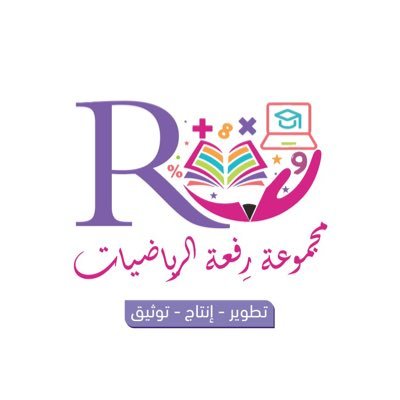 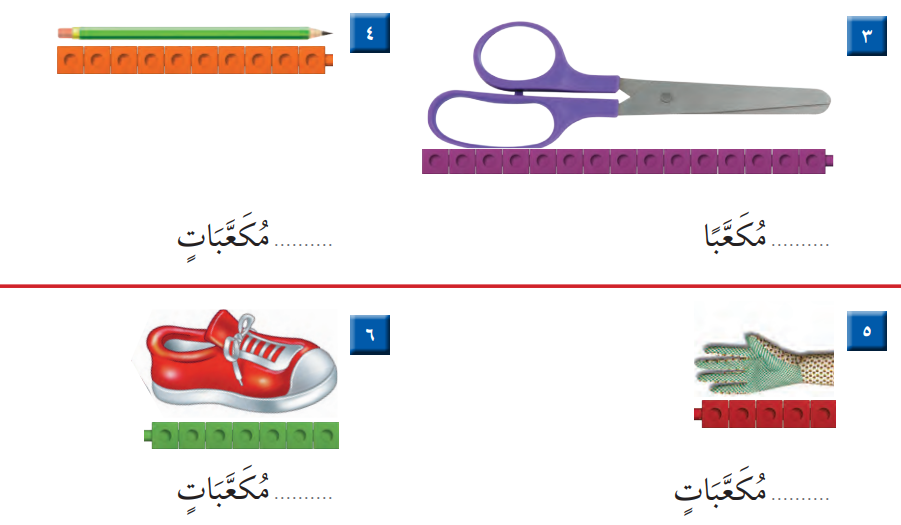 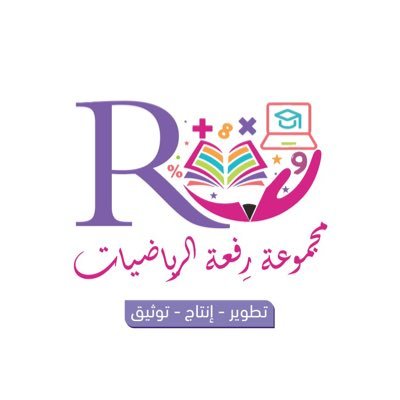 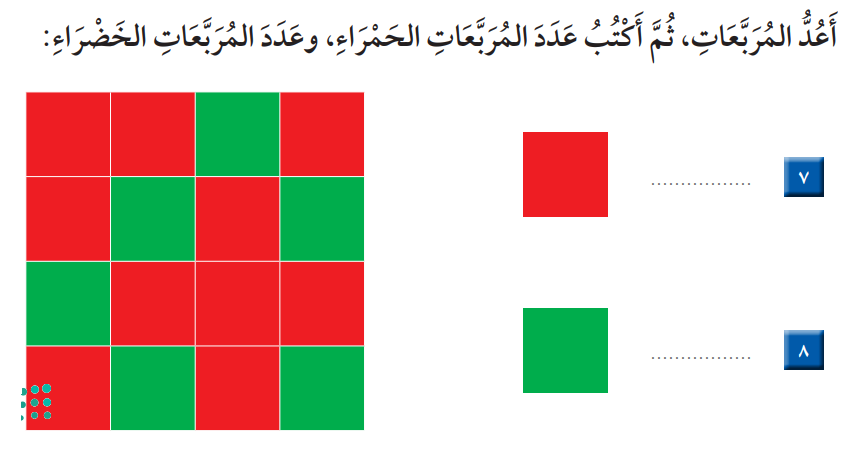 أ.أحـمـد الأحـمـدي  @ahmad9963